VITEA SZAKMAI ÚTITERV A MEZŐGAZDASÁGI KÉPZÉSBEN ÉS OKTATÁSBAN vagy SZŐLŐMŰVELÉS ÉS OKTATÁS MINDEN TÍPUSÚ TANULÓ SZÁMÁRAhttp://www.vitea-vinepruning-erasmus.com/ERASMUS+ STRATEGIC PARTNERSHIP FOR VET2015-2017
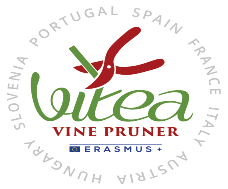 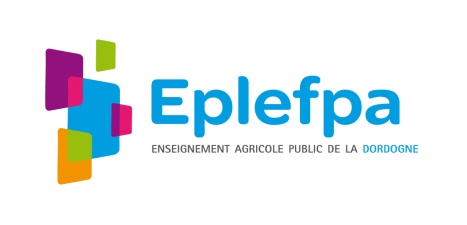 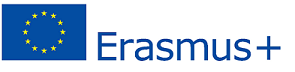 VITEA
Strategic Partnership for VET       ERASMUS + 2015-2017
1
11 PARTNER     7 ORSZÁG
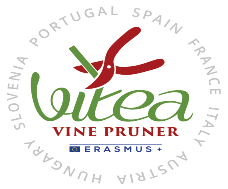 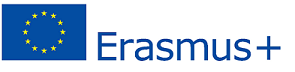 8 BORÁSZATI ISKOLA                                  2 VÁLLALAT
1 REGIONÁLIS ÁLLAMI SZERV
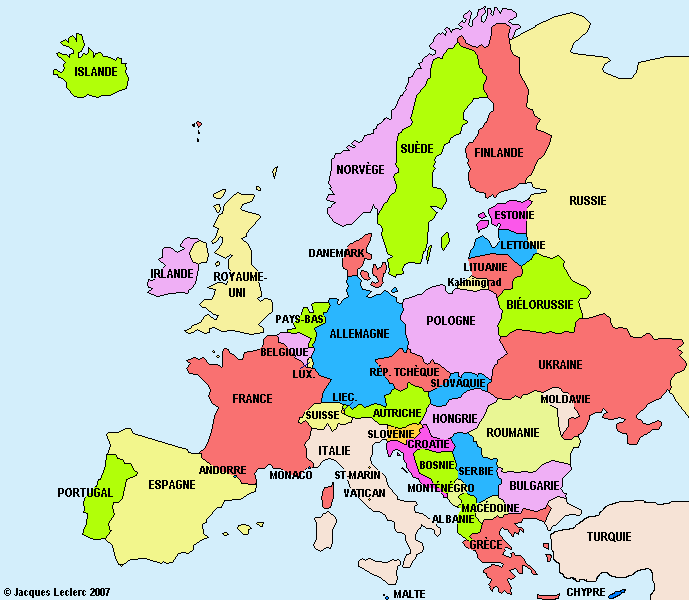 EPLEFPA  PERIGORD    	  FR
WBS KREMS
        AT
BANTON ET LAURET   FR
GEORGIKON GK MESZSZK SATORALJAUJHELY            HU
XUNTA DE GALICIA
SP
FM DUNATI VILLANY            HU
CIFP A GRANXA   SP
GRM NOVO MESTO   SLO
EPA MIRANDELA    PT
PROGETTO AGRICOLTURA SIENA       IT
ISSS CONEGLIANO     IT
VITEA
Strategic Partnership for VET       ERASMUS + 2015-2017
2
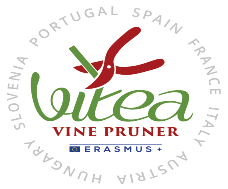 Célkitűzés: A szőlőmetszők professzionalizálása
Miért                        
- A munkaadók hiányolják a hozzáértő (képzett) munkavállalókat- A munkások elkerülik az alacsony fizetésű szezonális munkákat
- A képzési központok kötelesek figyelembe venni a munkaerő-piaci igényeket
                                                                                                                                       => Nyertes-nyertes megállapodás:  
	- fejlesztett kompetenciák
	- stabilabb munkaviszony                                                     	- jobb jövedelmek 
	- a feladathoz illeszkedő képzés
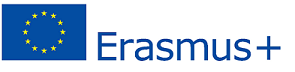 VITEA
Strategic Partnership for VET       ERASMUS + 2015-2017
3
Pedagógiai megvalósítás
A VITEA az ECVET- et használja
   
 Az ECVET a tanulási eredményeken alapul (Learning Outcomes: LO)                                  
     - Amit egy tanuló Tud, Megért és Végrehajt - Leírva Ismeretben, Képességben és Szaktudásban (K,S.C)

Az ECVET biztosítja    
- az országok közötti átültethetőséget                                                                    - az intézményi elismerést                                                                                      - a Tanulási Eredmények Egységeinek (ULO) összegyűjtését
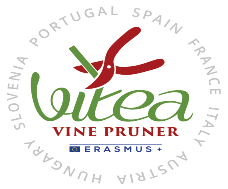 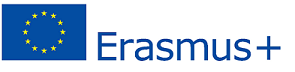 VITEA
Strategic Partnership for VET       ERASMUS + 2015-2017
4
Pedagógiai megvalósítás                                                            
A VITEA az ECVET- et használja 
     - Eszközök közös kialakítása:
     - pedagógiai csoportok részére: LO (K, S, C), ULO, Értékelési táblázatok - mobilitás irányításához: MoU, LA, EUROPASS 
    - Külföldi oktatók általi értékeléshez
    - A nemzeti oktató általi érvényesítéshez- Nemzeti tanúsítvánnyal való elismeréshez
    - Tanúsítvány kompetenciablokkokra vagy teljes foglalkozásra
                                                                                                                                      => Az egyes partnerek az adott nemzeti kontextusukhoz mérten a lehető leggyorsabban fognak haladni
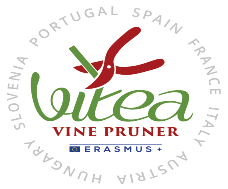 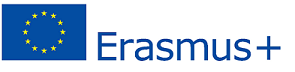 VITEA
Strategic Partnership for VET       ERASMUS + 2015-2017
5
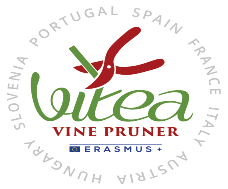 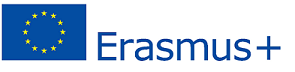 Tartalom
A munkáltatók és munkavállalók igényeinek kielégítése
=> A VITEA a téli metszésre összpontosít: a munka lényegére
2 szint:
     - szőlőmetsző => az Európai Képesítési Keretrendszer (EKK) 3. szintje
     - haladó szőlőmetsző => az Európai Képesítési Keretrendszer (EKK) 
				4. szintje
2 metszési hely minden szinten 2 metsző számára országonként
…- 1 teszt és 1 értékelés (AT)…- a tanulók és oktatók számára
VITEA
Strategic Partnership for VET       ERASMUS + 2015-2017
6
Tartalom
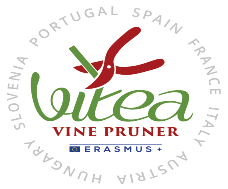 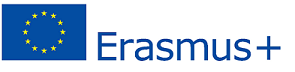 A tanulók szükségleteinek kielégítése érdekében   => A VITEA projekt meghatározza, hogy mit kell tudniuk                                                                                                                                                                            							                                                                                                     
 Előfeltételek                                                                                                                - ismeret                                                                                                       
- készségek-kompetenciák (szaktudás)                                  
    Értékelés feltételei :                                                                              Értékelési háló ismerete                                                               külföldön angolul                                                                                                     idegen oktatókkal
     Figyelembe véve eredményeiket                                                                                - VITEA :  metszés bizonyítvány
	- örökös képzés: érvényesítés modulban…

                                                                                                                              -
VITEA
Strategic Partnership for VET       ERASMUS + 2015-2017
7
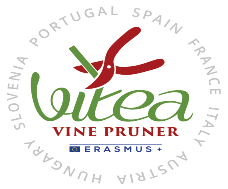 Gyakorlati végrehajtás
(Gantt Diagram)
Elvek
 - egyszer eljusson mindegyik oktatási partnerhez
      -  két partner felelős minden egyes tevékenységért
      -  egy külső értékelő követi projektünket
Találkozók  
    4 multiplikációs esemény                                                                                                           - nemzeti és pedagógiai     =>      normák (gyűjtemény) (HU) 		     - európai és technikai        =>      operatív útmutató  (AT) …                                        - európai és szervezeti   =>       elismerés (SP)         	                                  - világszerte és szakmai szinten =>      eredmények (FR) 		
3 tevékenység     => - 1 ECVET képzés (SLO)						                               - 2 értékelő ülésszak (IT, AT) 
 7 nemzetközi projekttalálkozó      =>   - az elvégzett munka érvényesítése                                                                                                		             - a jövőbeli munka meghatározása és tervezése
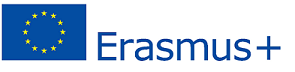 VITEA
Strategic Partnership for VET       ERASMUS + 2015-2017
8
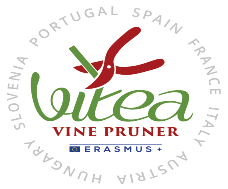 BERGERAC
Projektindító találkozó
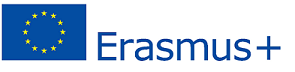 A VITEA PROJEKT MENEDZSMENT MŰKÖDÉSE
Látogatás CHATEAU SOUTARD SAINT EMILION - ban
VITEA
Strategic Partnership for VET       ERASMUS + 2015-2017
9
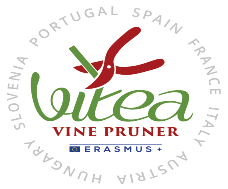 SLOVÉNIA
ECVET KÉPZÉS
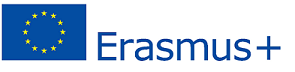 EGYÜTTMŰKÖDÉS AZ ECVET-en
Borkóstolás  
az iskola történelmi borospincéjében
VITEA
Strategic Partnership for VET       ERASMUS + 2015-2017
10
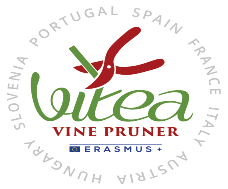 KREMS
GYAKORLATI ÉRTÉKELÉS
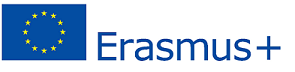 JOSIANE EGY MAGYAR TANULÓ METSZÉSÉT ÉRTÉKELI
THIERRY, PABLO ÉS LUIS
ÖSSZEHANGOLJÁK ÉRTÉKELÉSEIKET
VITEA
Strategic Partnership for VET       ERASMUS + 2015-2017
11
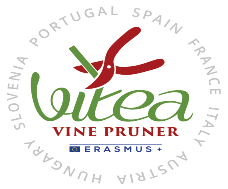 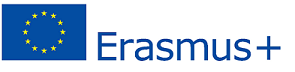 TANULÓK ÉRTÉKELÉSE KREMSBEN
JOHANN, JULIEN, MICKAEL ÉS CHRISTOPHE                 bemutatja a tanulók Vitea tanúsítványait
VITEA
Strategic Partnership for VET       ERASMUS + 2015-2017
12
SANTIAGO DE COMPOSTELA

Projektzáró találkozó
A GALÍCIAI RIO MINHO SZŐLÉSZETBEN
A KEMÉNY MUNKA UTÁN LÁTOGATÁS A SZŐLŐÜLTETVÉNYEN
VITEA
Strategic Partnership for VET       ERASMUS + 2015-2017
13
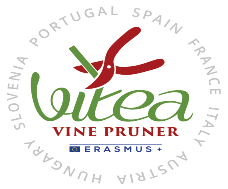 VITEA 2
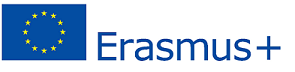 Köszönjük a figyelmet
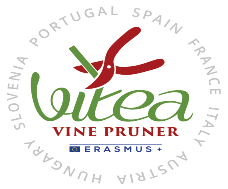 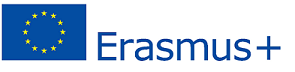 VITEA
Strategic Partnership for VET       ERASMUS + 2015-2017
14